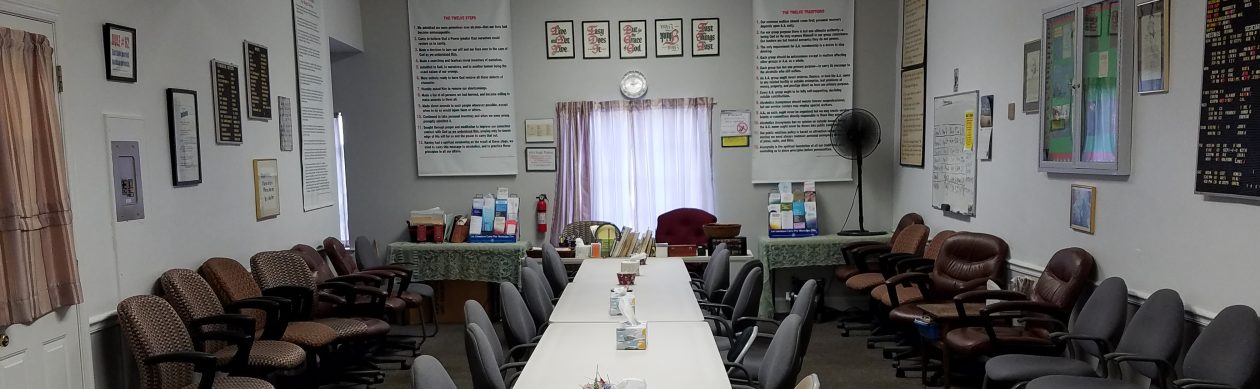 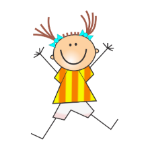 ANNIVERSARIES* … Woo Hoo!

Kristen  – 2 years Wednesday June 25th Celebration Saturday June 28th 7AM Captains Table. ID 555 518 9178, pw 110516


PLEASE NOTE THAT ALL LAUREL RECOVERY GROUP IN-PERSON celebrations may not be reflected on this list due to anonymity preferences of members.